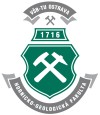 Aplikace VT v hospodářské praxiinternetové technologie
Ing. Roman Danel, Ph.D.
roman.danel@vsb.cz

VŠB – TU Ostrava
Obsah
Co je to Internet?
Vznik Internetu
Základní pojmy klient- server
HTTP
Historie Internetu
1969 – ARPANET
Idea – odstranit centrální řízení a zajistit odolnost proti výpadkům – armáda
ČR – připojení: 12.3.1992
Internet2 – akademická sféra

Co je tedy Internet? – síť propojených počítačů
Princip Internetu
Paketový přenos informací mezi počítači, které jsou jednoznačně určeny adresami
Paket: IP zdroje, IP cíle, data
Protokol: TCP/IP
IP adresa verze 4 (32-bit) – problém s rozsahem adres pro jednotlivé země
Budoucnost – IP v 6  (128 bit)
Aplikační protokoly
HTTP 
HTTPS = HTTP + SSL
POP3 – pošta
SMTP – pošta
FTP – přenos souborů
Klient – zahajuje komunikace, požaduje spojení
Server – poskytuje odezvu klientovi
Démon – program, který neustále běží na serveru a očekává výzvy, při zachycení spustí obsluhu
Protokol – scénář komunikace mezi klientem a serverem, stanovuje pořadí předávání otázek a odpovědí, realizace prostřednictvím portu
Port – identifikace služby ve formě čísla, které klient posílá serveru při zahájení komunikace
Nejznámější porty
20, 21 – přenos souborů protokolem FTP 
22 – vzdálený přístup (šifrovaný, SSH) 
25 – elektronická pošta (SMTP) 	
80 – služba WWW (HTTP) 
110 – vzdálený přístup do schránky (POP3)
Protokol HTTP
Slouží pro přenos objektů libovolného typu (stránky, obrázky, ...) mezi webovým serverem a prohlížečem (klientem)
Jednoduchý síťový protokol aplikační vrstvy, vlastní přenos dat zajišťuje protokol TCP
Základní model: navázání spojení - zaslání požadavku klientem - zaslání odpovědi serverem - uzavření spojení
HTTP
HTTP = Hyper Text Transfer Protocol
Hypertext –> aktivní odkazy
Prohlížeč – program pro prohlížení stránek
HTTP – nevýhoda: bezestavový protokol
HTML – skriptovací jazyk pro tvorbu internetových stránek
CSS – kaskádové styly
Internetové stránky
Statické – HTML, CSS, JavaScript,…
Dynamické – obsah se generuje při požadavku na zobrazení stránky – např. možné propojení s databází
Webový server
Dynamický web –> webový server:
Internet Information Server  (IIS, Microsoft) -ASP
Apache - PHP
Tomcat - Oracle
Třívrstvá architektura aplikací
Datová vrstva (databáze)
Vrstva aplikační logiky (PHP, ASP, …)
Prezentační vrstva (HTML)
SOA
Servisně orientovaná architektura
Aplikace jako volně propojené služby
Příklad: služba Google Map – lze integrovat jednoduchým voláním do internetové aplikace
Webový informační systém
Výhoda – nezávislý na OS (přístup přes internetový prohlížeč)
Nevýhoda – nelinearita prohlížečů (možnost znovunačtení stránky, možnost kliknout na „Zpět“…)
Elektronická pošta
SMTP – Simple Mail Transfer Protocol – odesílání, předpokládá trvalou dostupnost, proto nelze použít pro příjem
POP3 – Post Office Protocol – příchozí pošta
IMAP – Internet Message Access Protocol – přístup na poštu přes webové rozhraní
Adresy
Doména – řád domény

www.seznam.cz
www – doména 3.řádu
Seznam – doména 2.řádu
Cz – doména 1.řádu (národní nebo určení)

DNS servery – převod doménového jména na IP adresu (protokolu TCP/IP)
Registrace adres
ČR – organizace NIC
www.nic.cz

Svět – ICANN (Internet Corporation for Assigned Names and Numbers)
www.icann.org
Správa kořenových DNS serverů a IP adres
Způsoby připojení
Telefonní linkou – „vytáčené“ spojení neboli dial-up – pomocí modemu
Pevnou linkou – modem, kabeláží
Bezdrátové, wifi
Kabelová TV
Satelitní připojení
Mobilní telefon
…